2020平果好房合作推介
广西新颖文化集团有限公司
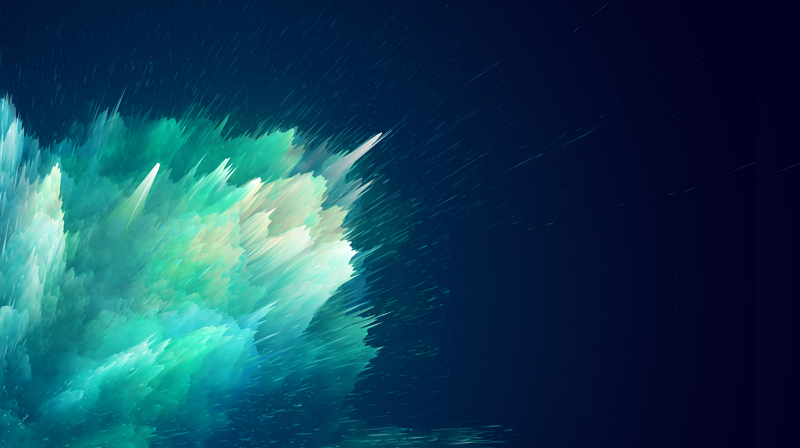 关于平果好房
平果好房网是广西新颖文化集团有限公司旗下网站，公司成立于2013年，平果好房网项目成立于2020年，致力打造专业的平果房产信息垂直平台。
好房网“深耕房产，更懂平果”围绕房产行业为平果人提供包括房源房价、租售信息、楼市资讯、专题栏目、权威报道、数据服务等优质原创房产内容。
以“平果好房”为品牌的新媒体矩阵，包含总粉丝6.6万的平果生活网，超4万人微信集群和每月访问量9万+的平果好房网站端。
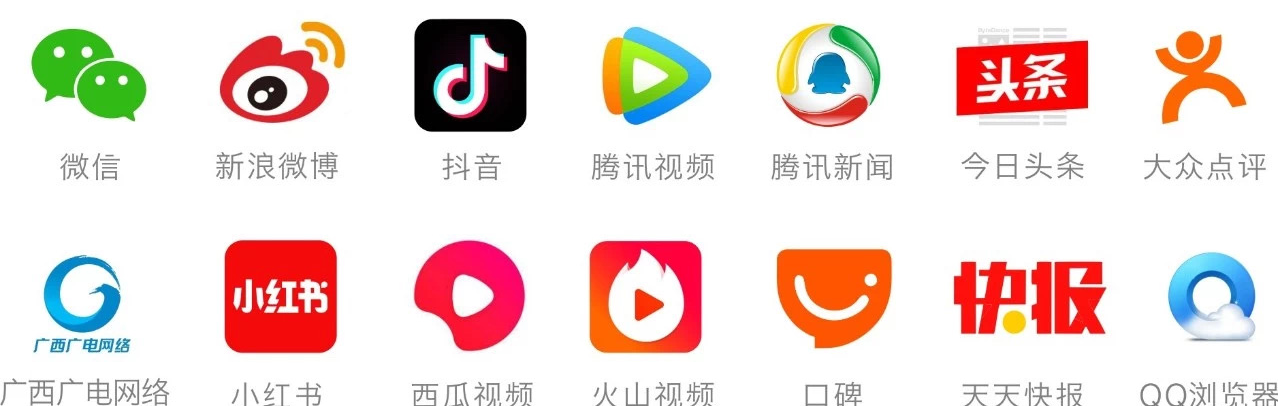 每日覆盖用户
超7万
本地微信社群
300个
常 用 主 流 平 台
全面覆盖
每 月 流 量 增 速
200%+
+
平果好房 新媒体账号矩阵
平果好房网数据
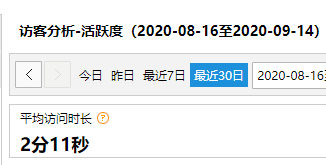 每月独立访客
9万人
每天超3000的独立访客，同时每月增速200%至300%
本地用户占比
超95%
95%以上为平果人，同时都是有房产类需求，用户更精准
人均日点击次数
13次
起床/上午/午间/下午/ 下班/晚上/睡前...
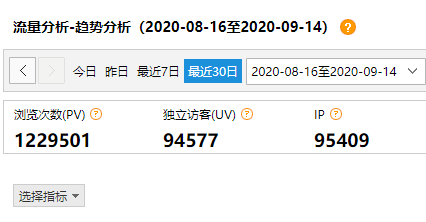 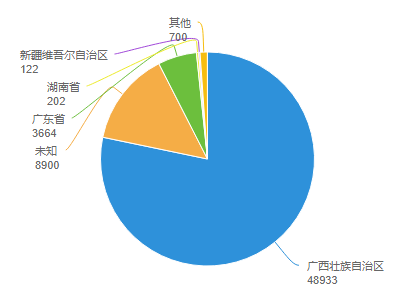 人均日使用时长
 2分钟
除去微信/微博/抖音/淘宝,  用户愿意花这么长的时间在这
公众号覆盖粉丝
6.6万
平果好房+平果生活网 双账号同步发布 覆盖更广
数据统计时间：2020年9月中旬
行业对比
其他网站 VS 平果好房
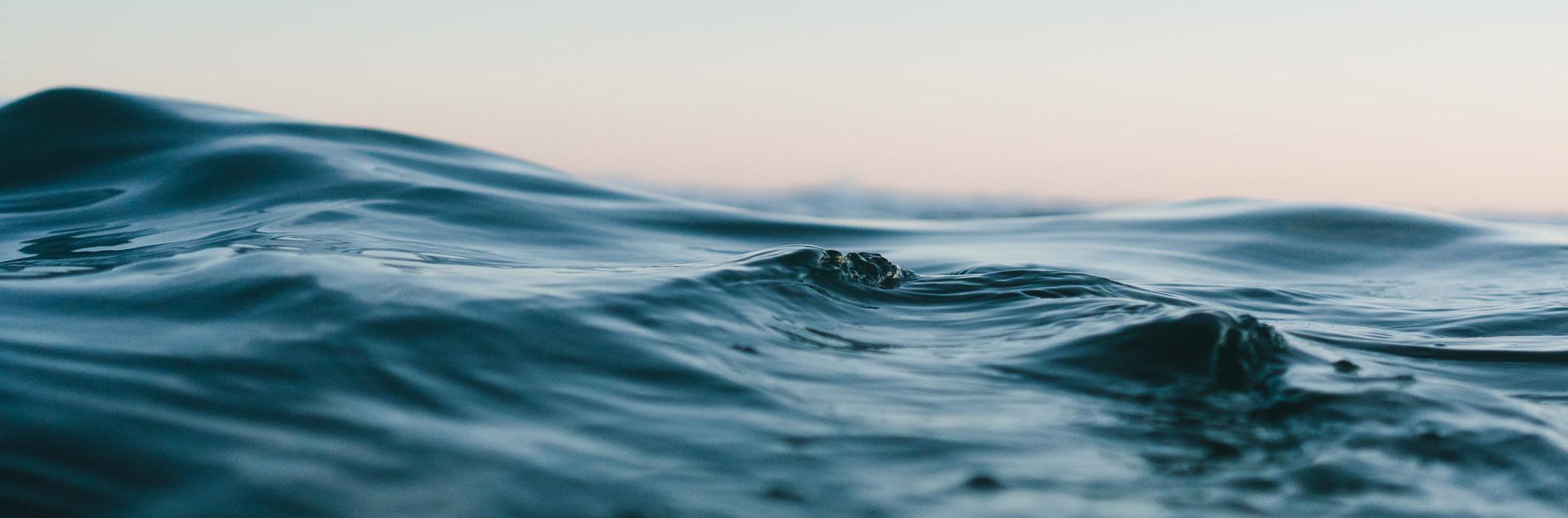 ①好房网只做房产，用户需求更精准
②团队化运作，专业事交给专业的人
③多平台矩阵布局，覆盖面更广更全
好房网2020年6月正式上线，作为本地新锐房产服务机构，公司为好房网组建了专业的技术团队3人，市场团队3人，新媒体运营团队5人，每月保持高增速发展的同时，致力为客户提供专业的网络营销推广及行业解决方案。
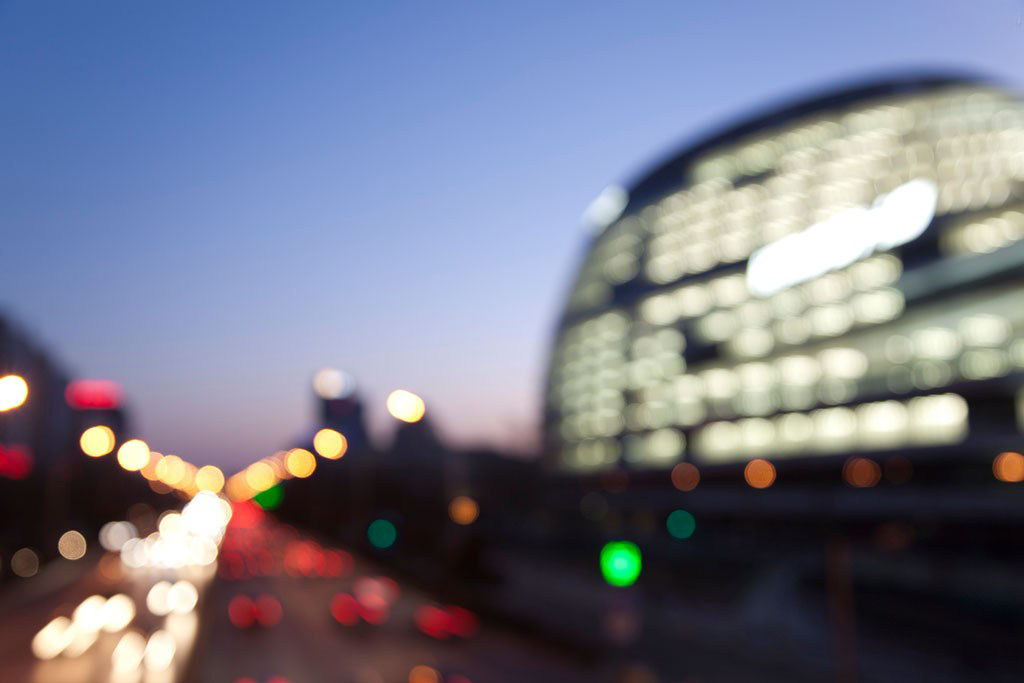 全案服务
内容炒作
造势营销
活动承办
房产分销
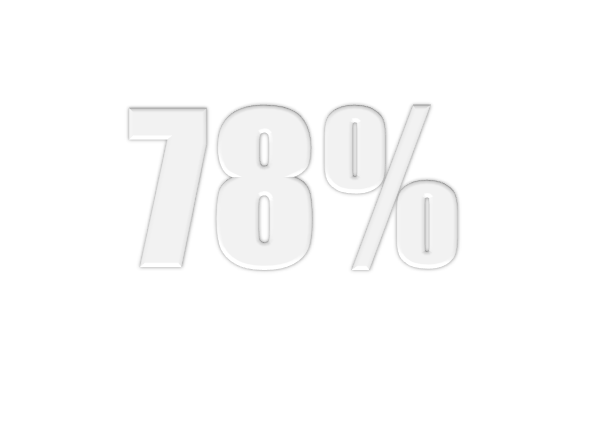 新媒体运营与管理
品牌服务
全案服务
项目日常全程服务体系
看房团
传播力就是生产力
楼盘
问答
户型
分析
基于好房网平台，获得更好的传播效果
房产
专题
节点全覆盖
样板房
拍摄
直播间
工程
进度
精英
访谈
包括品牌项目的各营销阶段的解决方案
走进
售楼处
探地
报告
楼盘库
精确制导
针对众多的营销目的出具特定的服务方案
内容营销是根据营销目的提炼出产品卖点，通过兼具传播性和增值性的内容策略，配以整合渠道进行传播，以达到营销目的最大化实现。
占领消费者心智
占领渠道
内容炒作
让你的卖点成为业主的买点
卖点提炼
内容包装
传播转化
版块
交通
配套
价格 
景观
设计
品质
品牌
户型
......
版块炒作
楼盘评测
楼盘PK
买房故事
房产话题
项目专题
品牌栏目
卖点炒作
品牌提升
更具传播力
更具感染力
渠道整合推广
品牌提升
项目增值
促进转化
大数据营销
精准分销
获取精准用户
数据清洗
全行业需求跟踪
顾问式服务
平果好房网
用户信息中心
用户筛选
房产数据中心
推荐
楼盘
深入了解需求
了解
需求
精准分销是集合了大数据应用、用户信息管理、顾问式服务等多种新型营销方式，在集客规模、精准度、成交率上有着质的飞跃。
线下
带看
精准分销  项目直达
大数据营销
精准分销
多重筛选
集客大规模
多重需求筛选
精准
分销
用户信息中心
深入切实的需求挖掘
通过数据清洗夯实需求
服务于13万好房网网友的真实需求中心，包括新房购买、二手房、租房、租商铺买商铺需求，采用终身跟进机制。
房产多渠道来源
信任感
微信群、看房团、团购报名、房产电话、房产活动报名、短视频、栏目转化
信任感是第三方平台天然优势
第三方顾问式全程服务
让消费者沉浸到购买行为中
通过第三方平台的信任感
引导消费者选择合适品牌
精准分销  项目直达
活动策划
活动执行
资源整合
活动推广
活动服务
展示
活动
征集
活动
嘉年华
问答
竞猜
亲子
活动
车友会
热点
活动
节日
活动
宠物
活动
日记
大赛
评选
活动
走进
社区
竞技
活动
摄影
大赛
竞拍
秒杀
讲座
顶楼
有礼
广告语
征集
微信
活动
楼盘
活动
相亲会
看房团
美食
活动
公益
活动
征名
活动
大转盘
征文
活动
全模式  高爆发
随手拍
选秀
大赛
预热期
造势期
开盘期
强销期
持销期
房产分销
高效地产营销模式
社会团体
全资源
平果传媒协会
网商协会
异业资源
品牌资源
社区街道客源
大型企业资源
演出资源
高校客源
全媒体
平果好房网
微信公众号
短视频平台
今日头条系
全数据
新房需求
二手房需求
租房需求
商铺需求
开盘提醒
买房微信群
团购意向
房产活动
内容营销
全内容
深度内容包装
爆发性内容炒作
全案服务
产品
定制
基础
服务
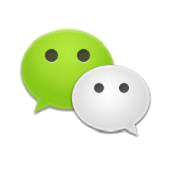 运营
服务
推广
支持
好房网
微信平台
渠道
整合
互动
营销
新媒体运营与管理
好房网微信平台
开发与运营
房产行业解决方案
基础平台搭建
帐号服务
根据项目特性和营销目的
深度定制产品
深度数据分析
运营培训
线下传播策划
内容服务
二维码推广指导
粉丝管理
云客服
物料策划支持
运营分析
客户转化系统
线上资源整合
新鲜全面的互动形式
无线端资源整合
高植入度的营销活动
好房网微信平台是通过微信公众账号，借力其6亿的庞大用户群，让房产项目登陆移动互联网端，实现口碑传播、品牌推广、产品展示、蓄客、客户管理、营销转化等营销解决方案。
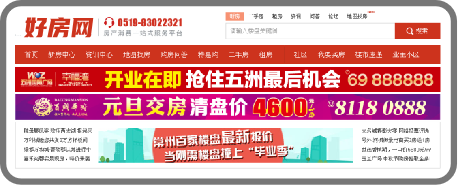 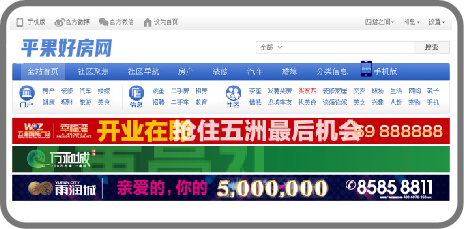 硬广强势曝光
软广
品牌专题定制
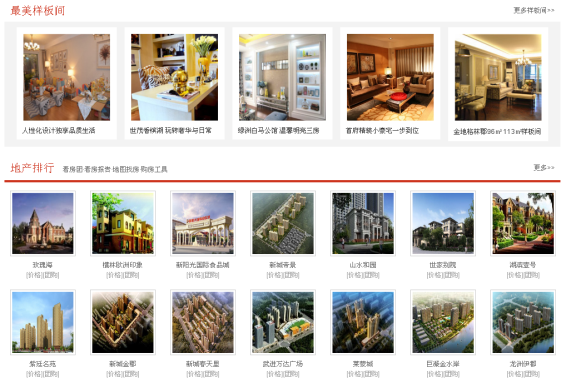 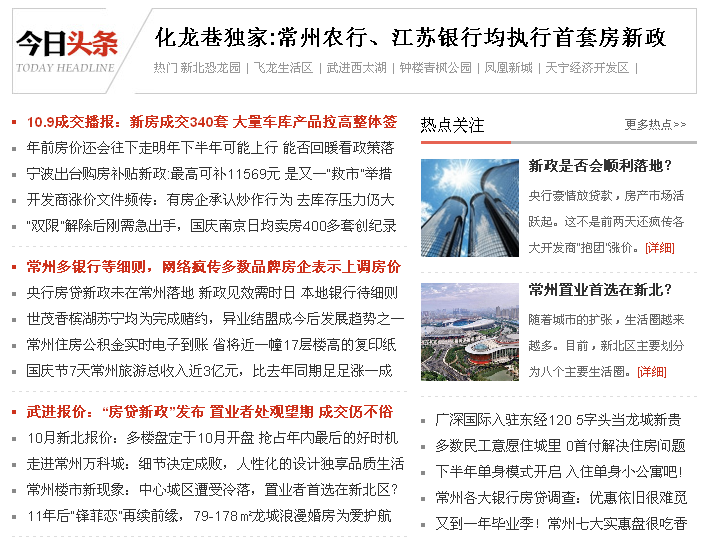 品牌服务
广告服务
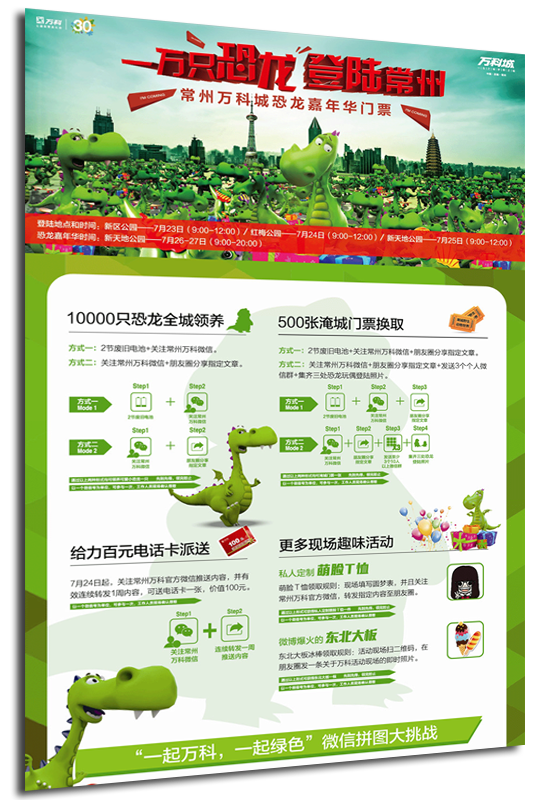 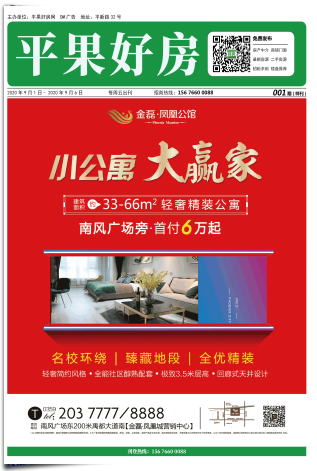 友好传播，强势爆发
更容易吸引消费者的关注，形成社会焦点，用最短的时间扩大品牌的影响力和公信力。
平果好房网PC端、好房网手机端、好房网微信端、手机网页版等高关注度区域强势曝光！
立体式推广，项目图文全方位展示，配合线下DM报纸同步发布！
冠名
新媒体推广
房产DM报
品牌服务
广告服务
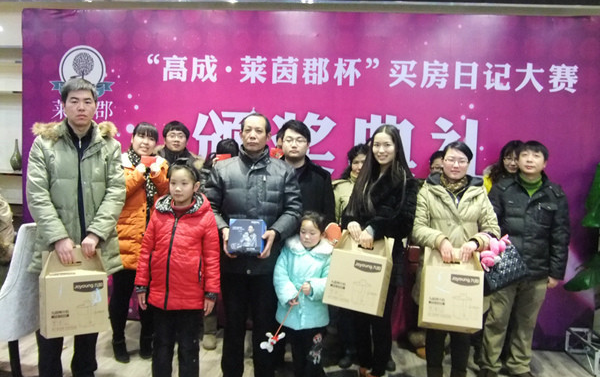 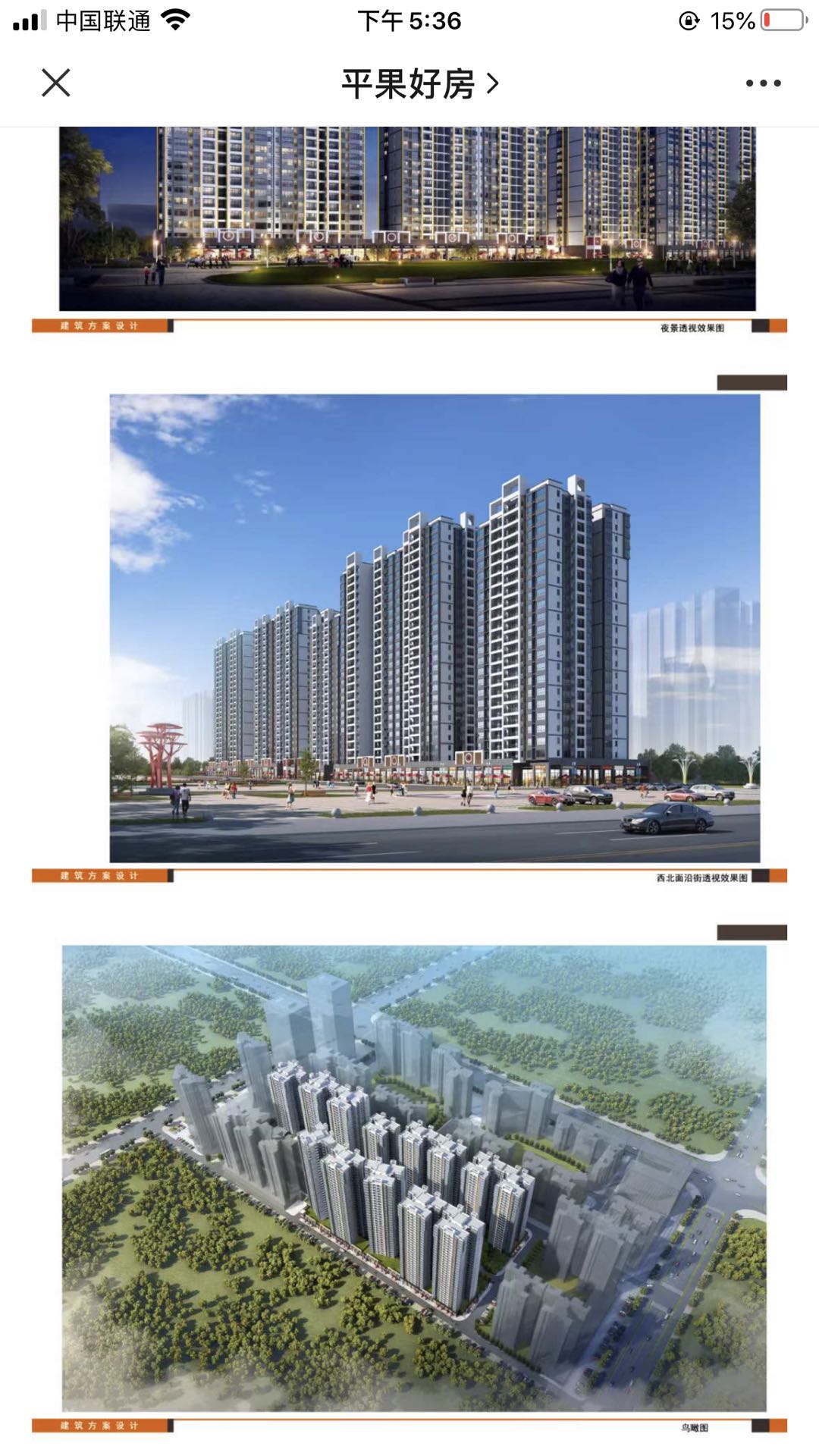 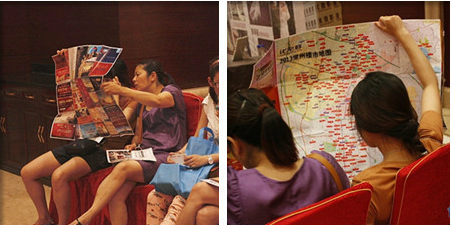 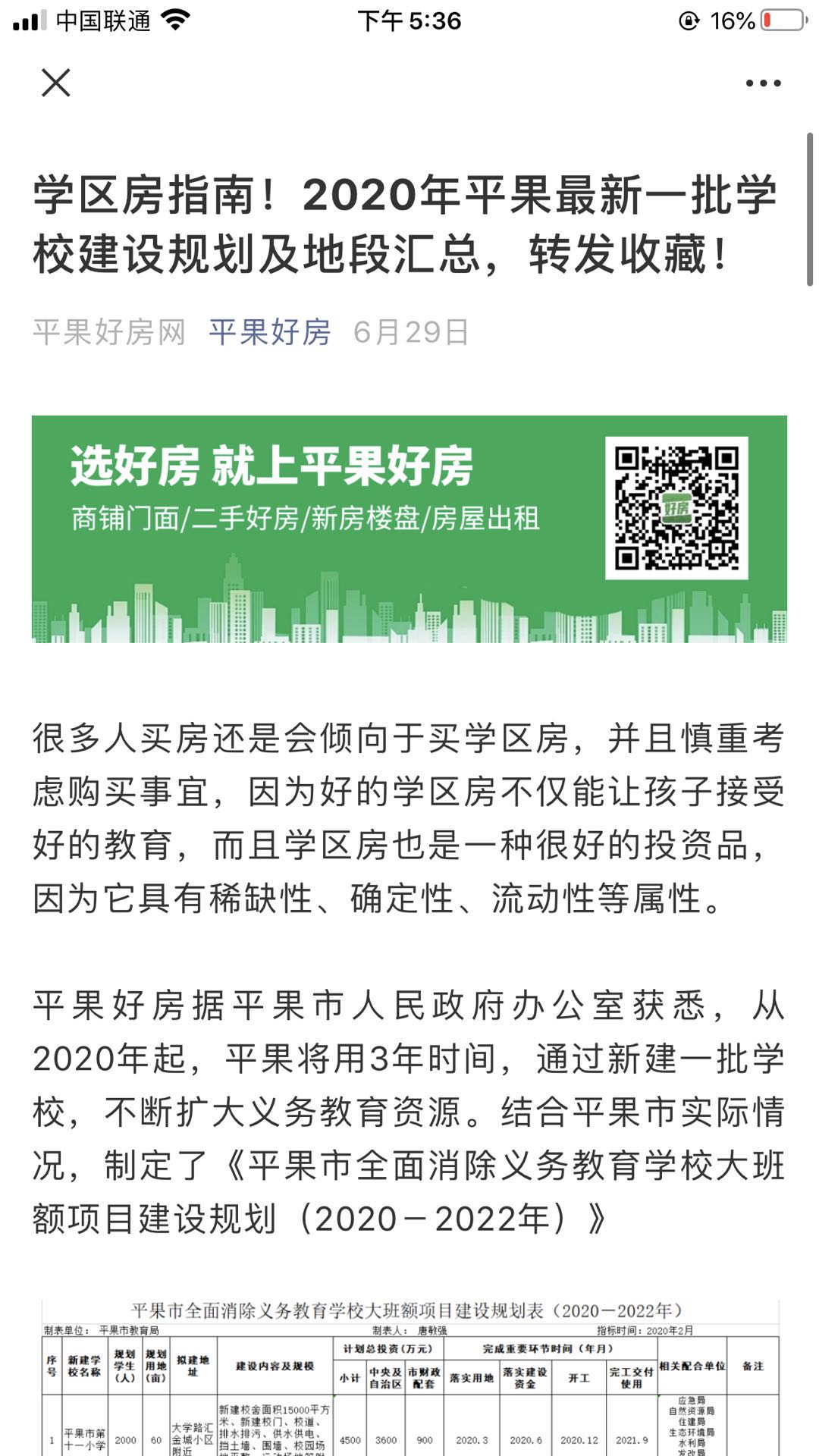 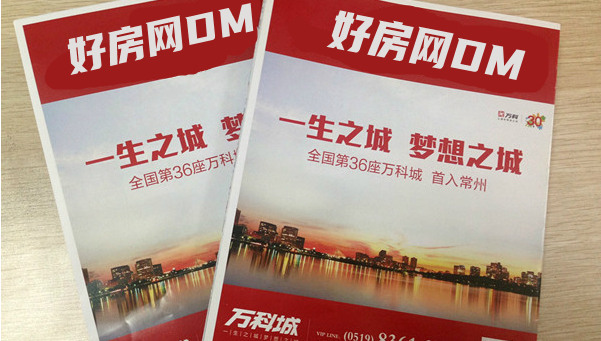 线上品牌栏目
线下主题活动
长周期、高爆发
借助线上品牌栏目和线下主题活动本身的知名度，结合大量的资源覆盖。
好房网特别策划，线下房产房源DM报！兼具精准性和高覆盖
微信、抖音、头条号等新媒体推广渠道资源
手机端页面广告合作
顶部幻灯：3000元/周
全屏弹窗：1000元/天
视频制作：3500元/月
中部条幅：6500元/月
微信公众号网推合作
图文展示广告
广告形式：图片+动画
广告尺寸：640*180（像素）

头条顶部价格：5500元/月
2-5条顶部价格：3600元/60条/月
2-5条底部价格：2400元/60条/月

季度如文展示
顶部合作价格：15000元/季度
2-5顶部合作价格：9800元/季度 顶部合作价格：6800元/季度
网推软文广告
广告形式：软文拟写+活动形式 广告尺寸：单独页面展现

头条》内容推送价格：4500元/次 单条》内容推送价格：1800元/次

软文年度套餐
合作价格：21600元/年
每月推送1月/次单条+1年/次头条
楼盘详情展示页面
楼盘详情页介绍 扫描二维码预览
平果好房网是基于本地房产行业独立开发的房产专业平台，集中于展示新房、二手房、租房、商铺等本地房产信息； 独立访客月访问量在9万人次；每天更新发布上百条二手房及租房信息；

新房频道主要展示楼盘的效果图、区位图、户型图、实景 图等；同时更新楼盘均价、开盘时间、楼盘简介及楼盘实时信息动态；帮助购房者通过手机更快捷的了解房源信息最新动态。
楼盘分销合作模式
开发商
提供楼盘分销授权 宣传物料项目活动
选择团购房源
提 供 优 质 房 源
免 费 执 行 线 上 线 下 工 作
购买团购资格
平果好房网
购房者
提供购房优惠
楼盘分销合作模式
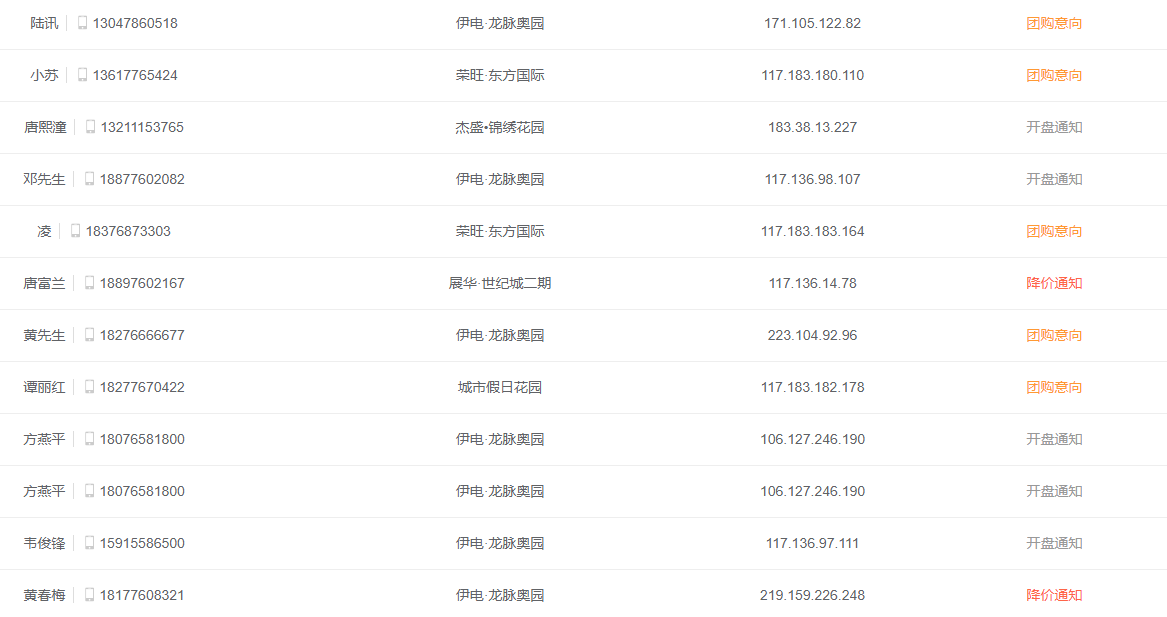 传媒简介活动案例
广西平果新颖文化传播有限公司成立于 2013年5月，是新颖集团旗下一家活动策划执行专业服务机构，舞美制作、品牌营销与策划、展览展示服务、演出策划活动为一体。公司秉持以“新颖”营销为核心，  用心做好每一项策划，执行每一个细节，秉承“客户的满意就是我们最大的动力”的原则，将客户的需求做到极致。
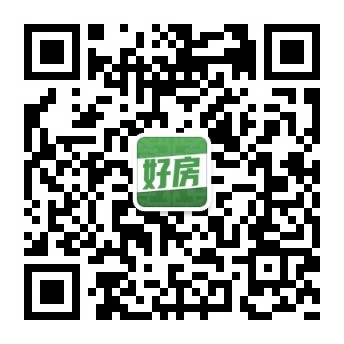 Thanks.
微信扫一扫 了解我们